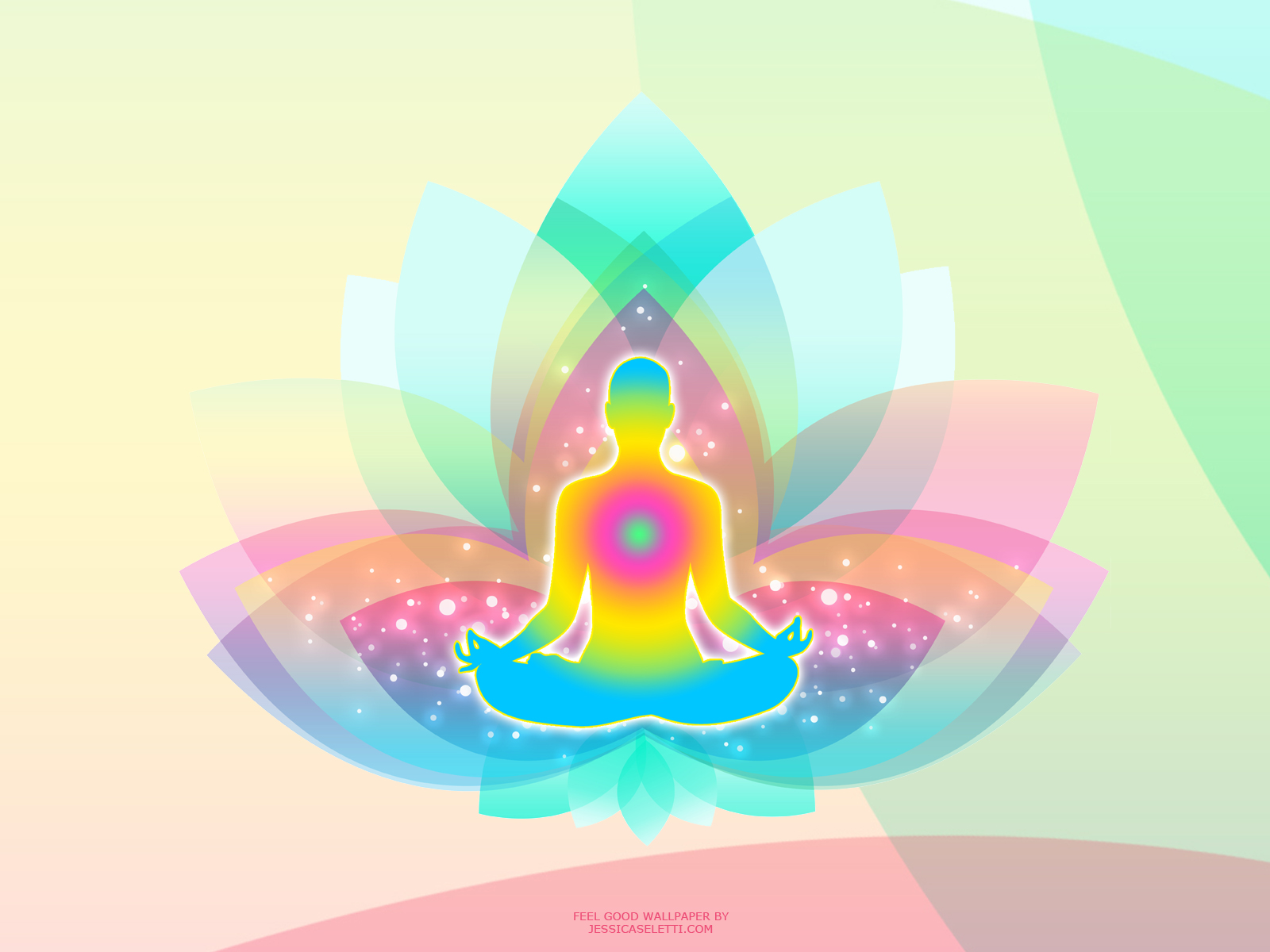 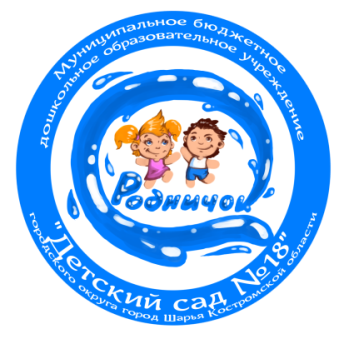 Муниципальное бюджетное дошкольное образовательное учреждение 
«Детский сад №18 «Родничок» 
городского округа город Шарья Костромской области
Мастер-класс:
 «Йога для детей»
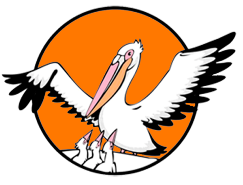 Смирнова
 Алевтина Владимировна
инструктор по 
физической культуре
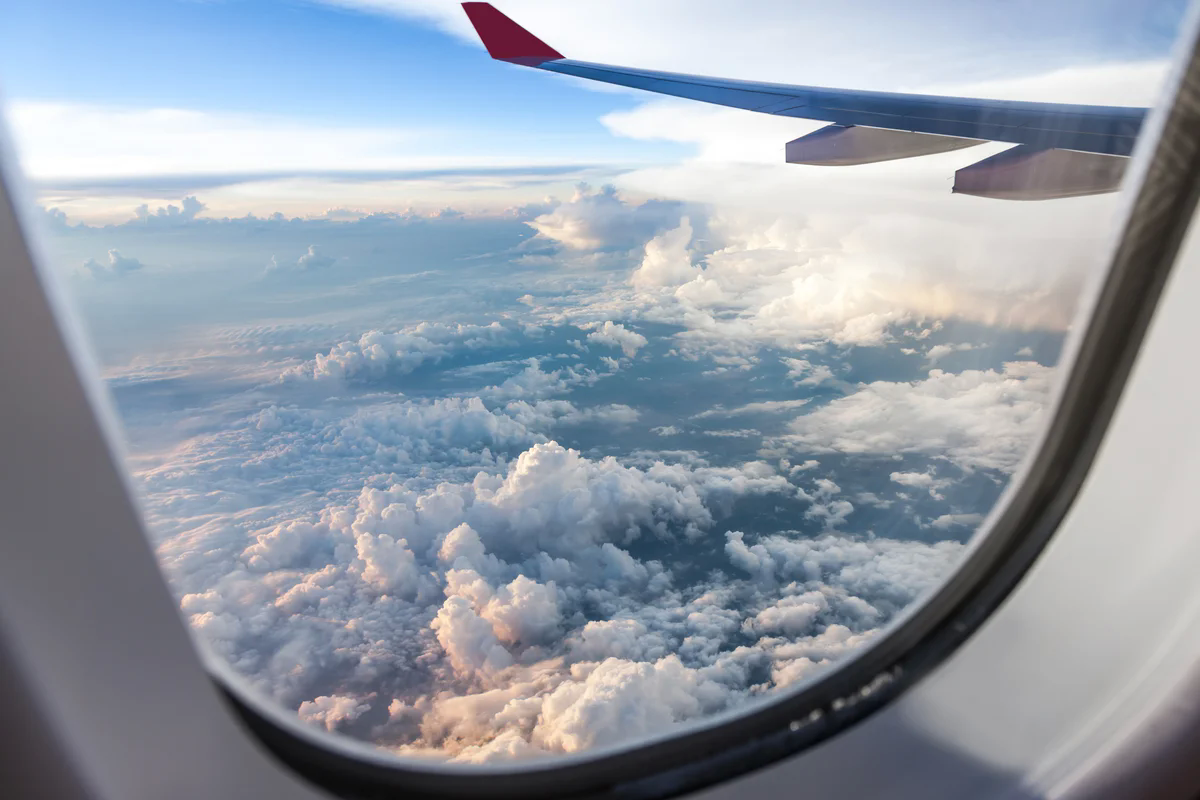 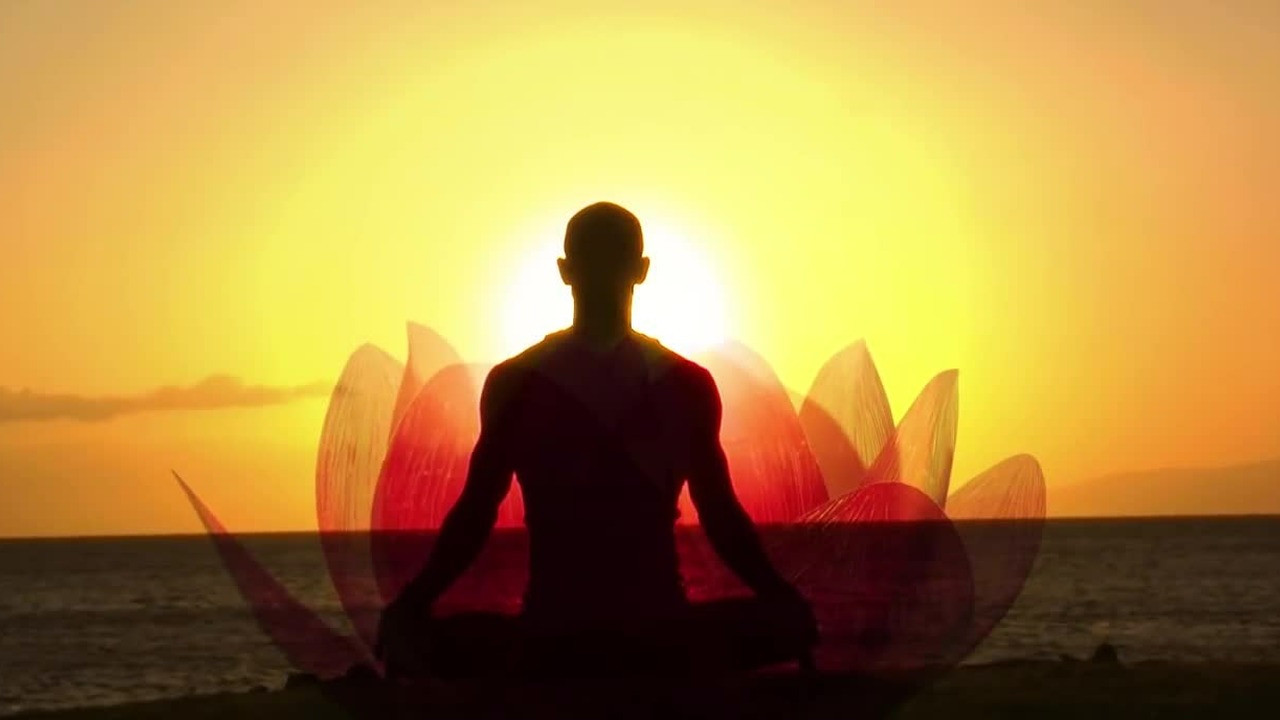 Йога – древнее искусство, 
покорившее весь мир !
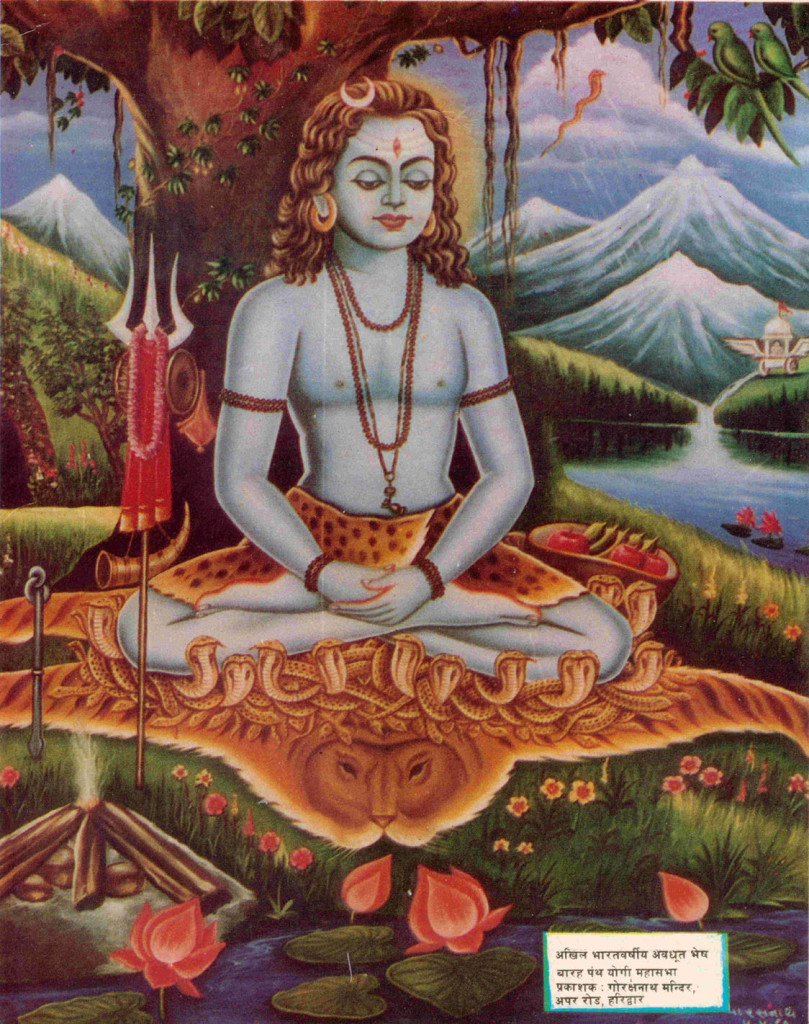 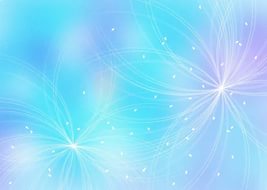 Йога возникла в
 Индии еще в глубокой 
древности, в 3 тысячелетии до н. э.
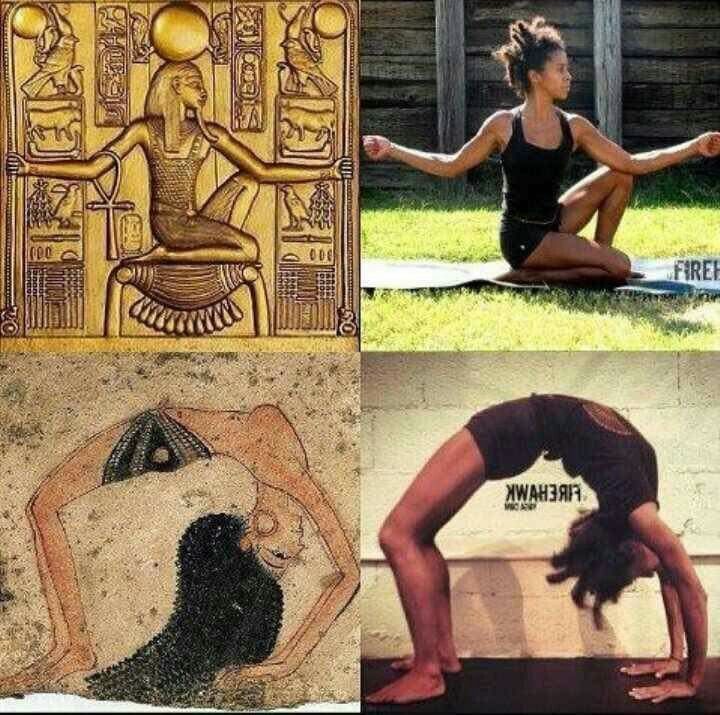 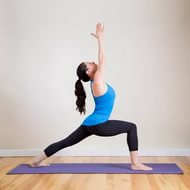 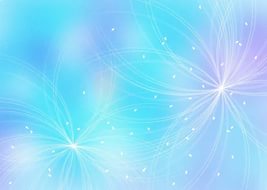 Гимнастика с элементами 
йоги доступна детям дошкольного возраста
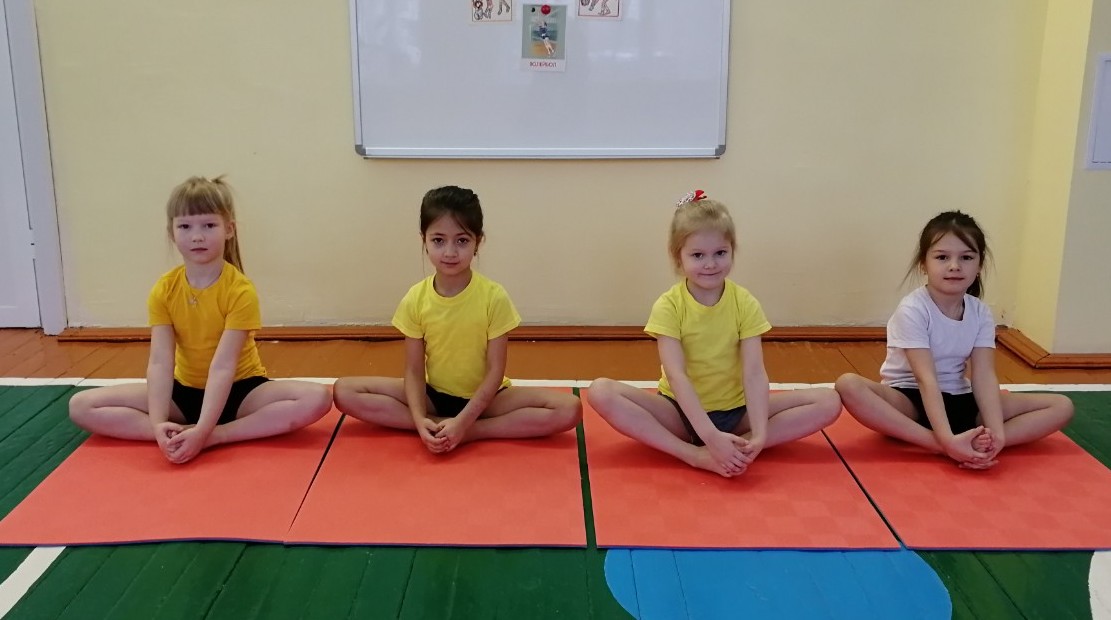 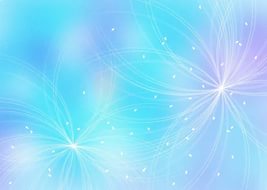 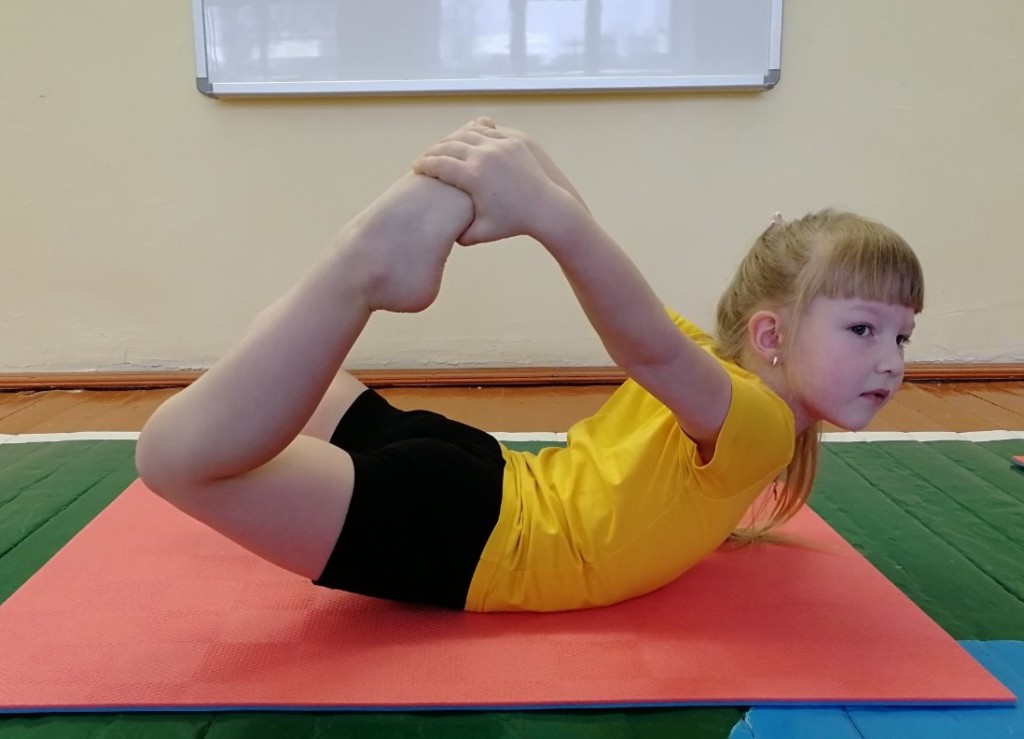 Йога помогает достичь :
легкости
бодрости
энергичности
улучшает работу всех органов 
 и систем организма
повышает тонус
стабилизирует пищеварение
дарит прекрасное самочувствие 
и настроение
проясняет ум.
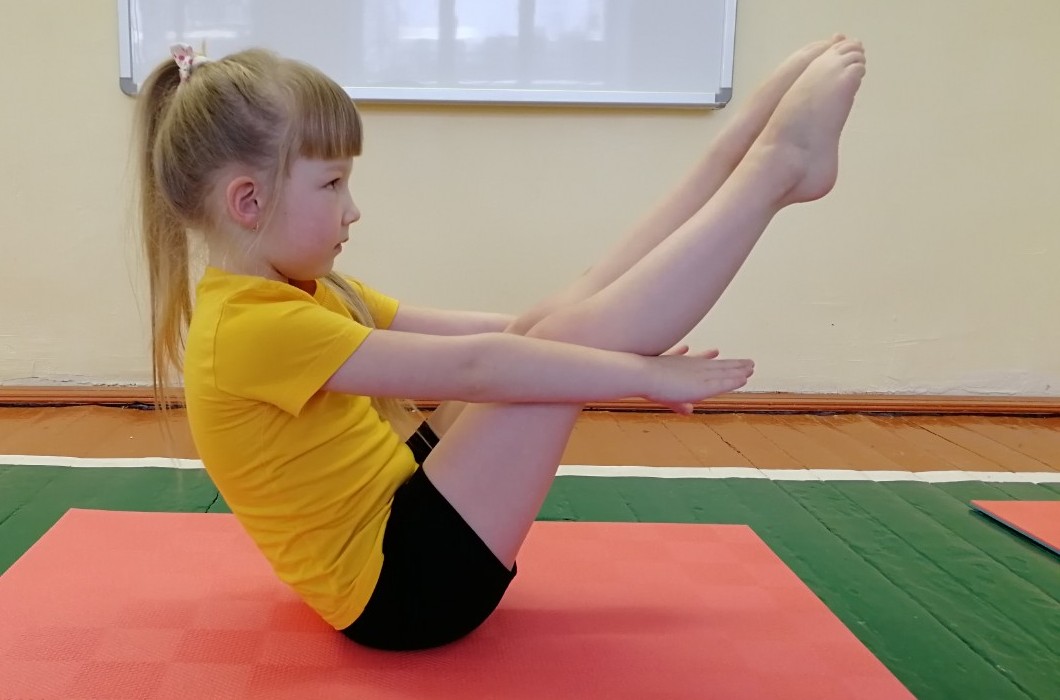 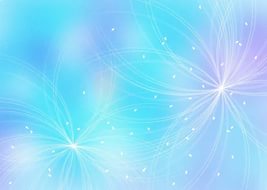 Детская йога - специальные комплексы упражнений, подающихся, как правило, в форме игры «в животных».
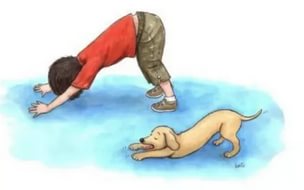 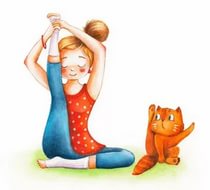 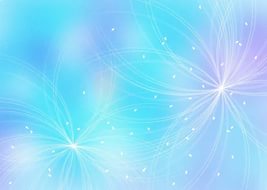 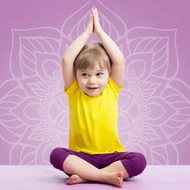 Асаны - позы йоги, направленные на развитие координации, силы, гибкости и выносливости.
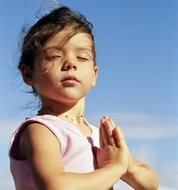 Пранаямы - 
дыхательные упражнения
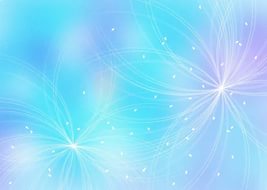 Дети копируют позы животных, птиц, определенные положения людей, предметы
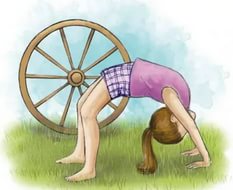 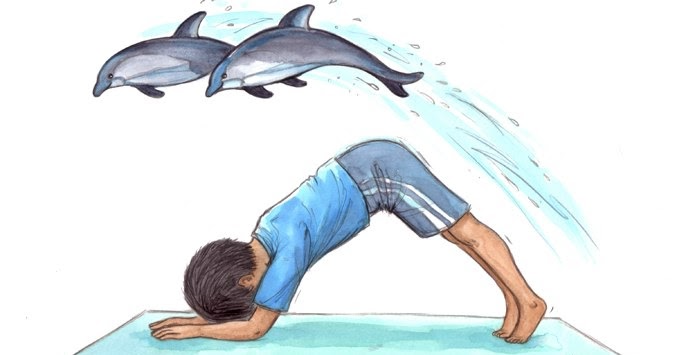 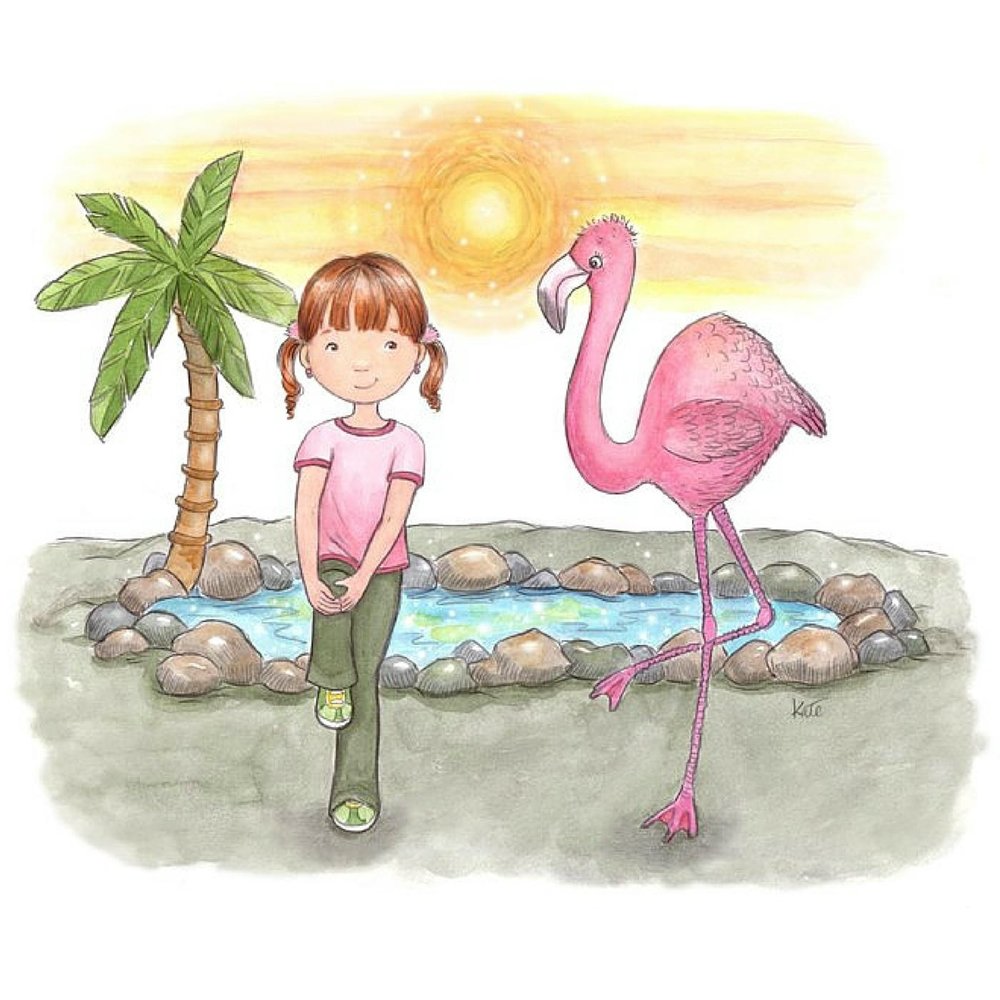 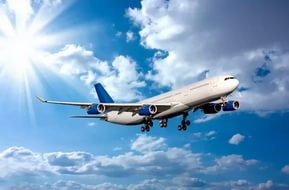 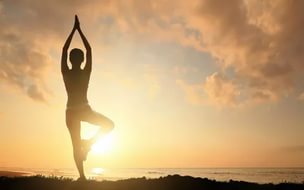 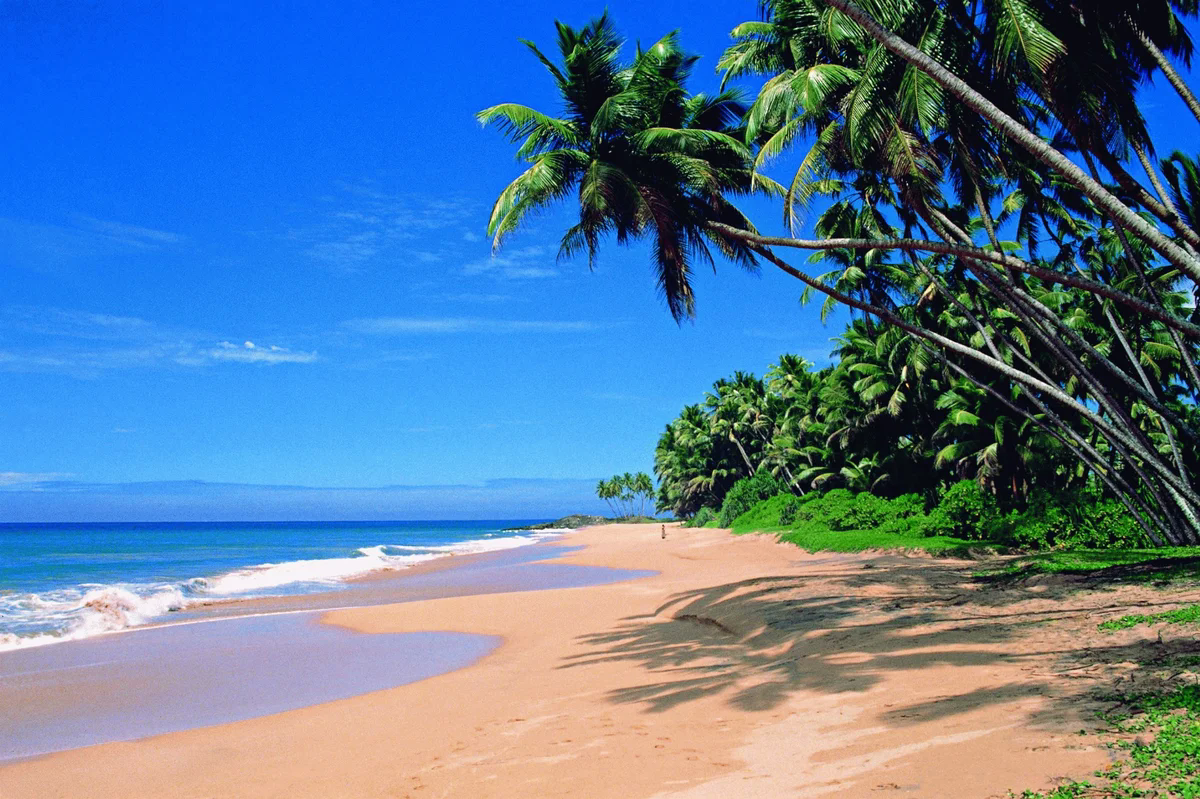 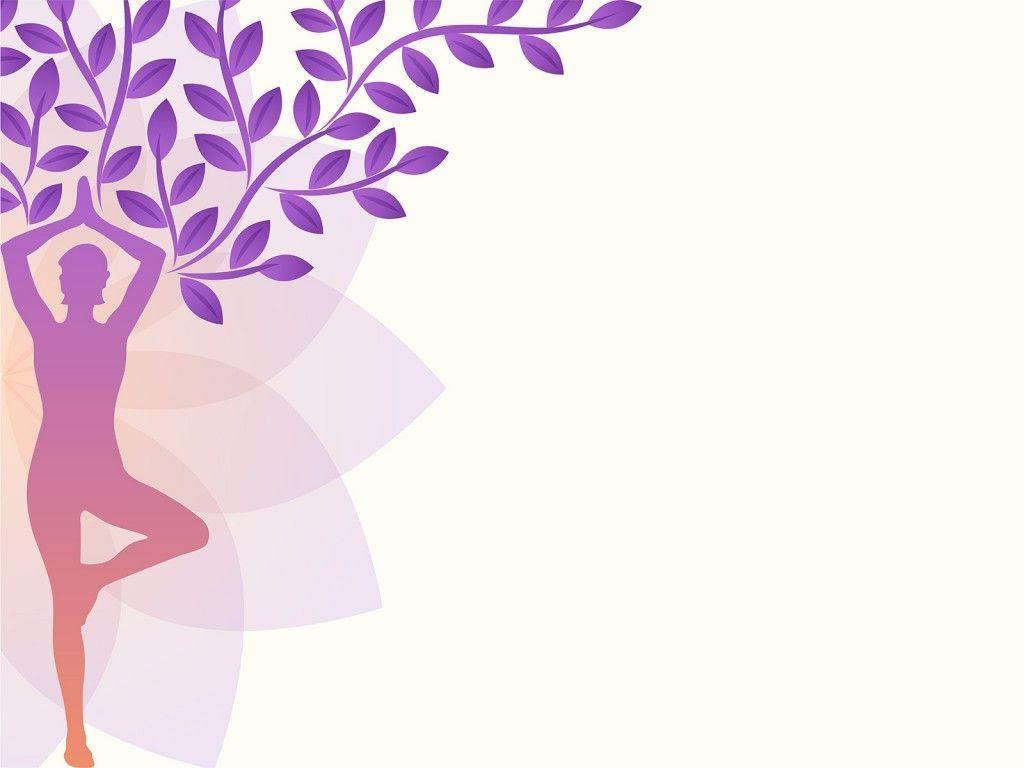 Солнечная поза
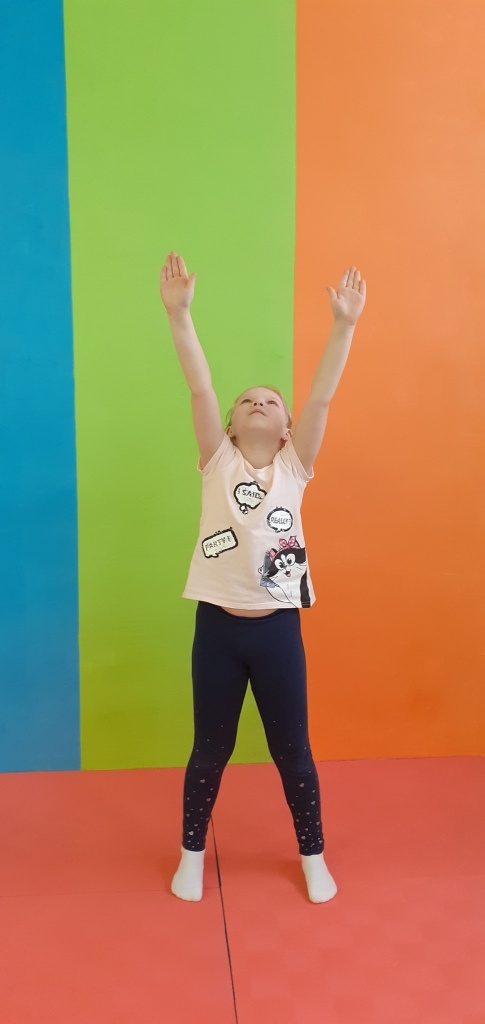 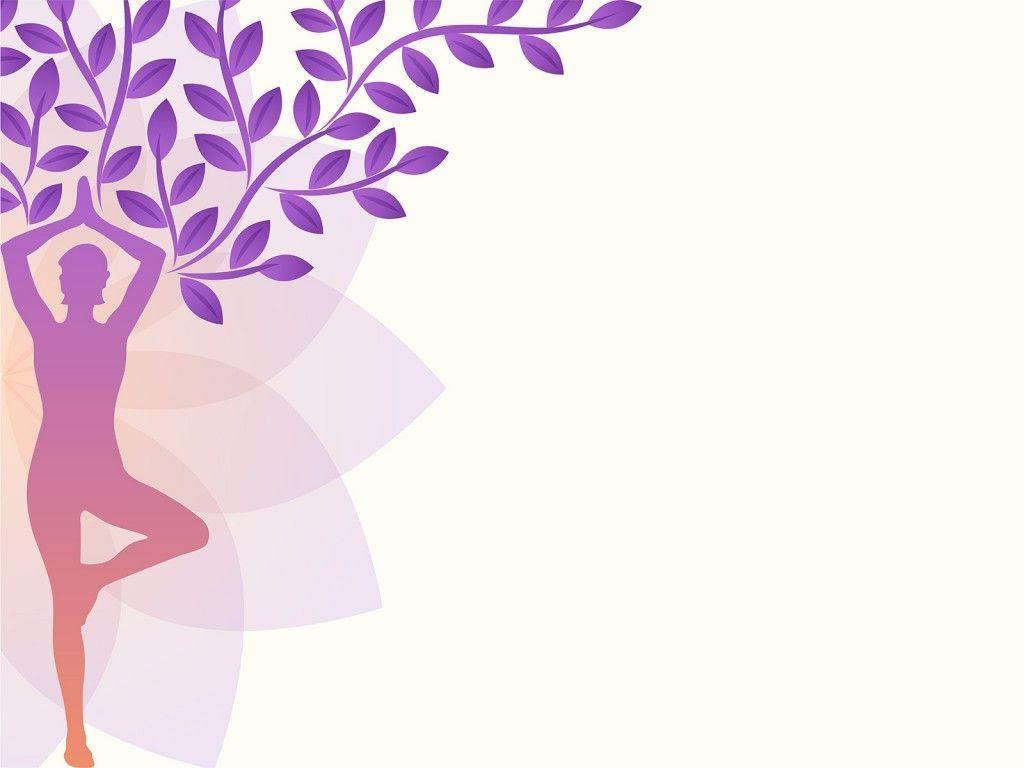 Поза Дерева
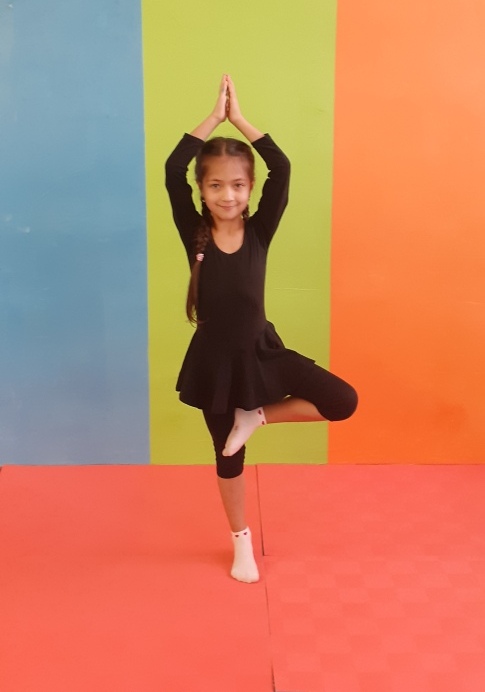 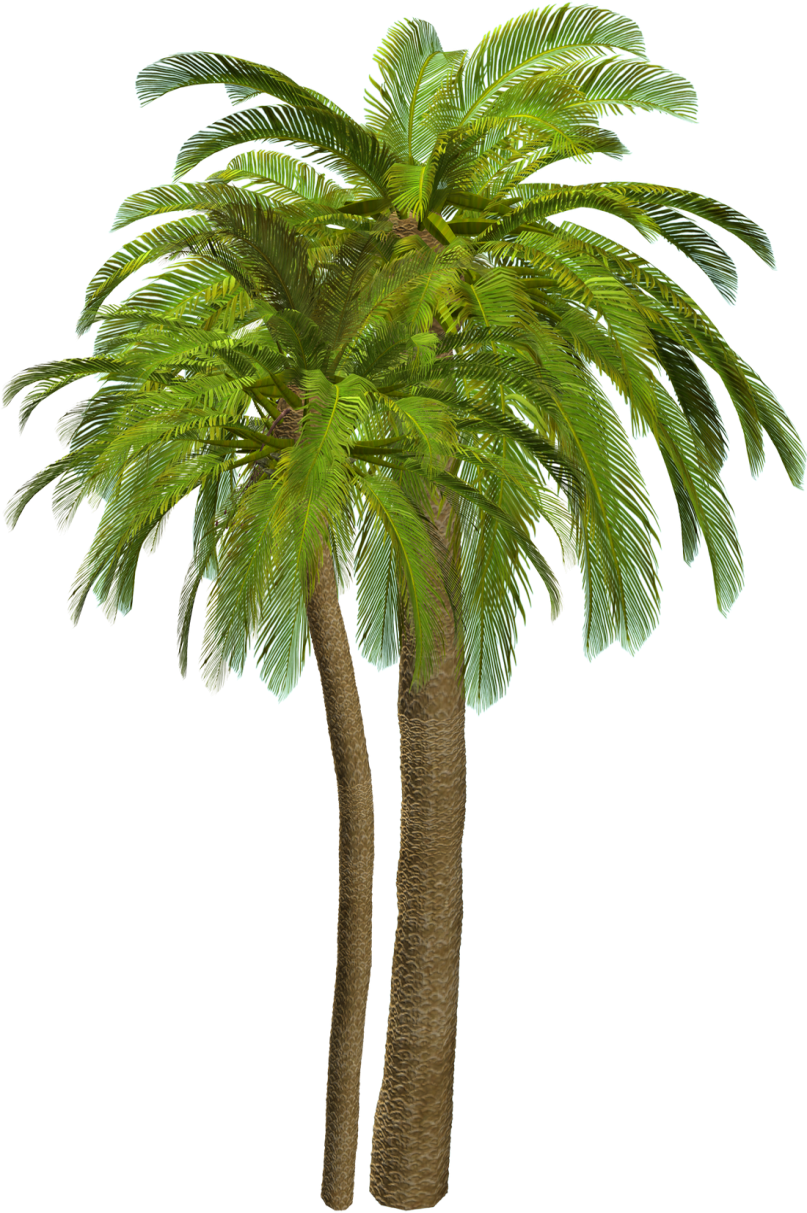 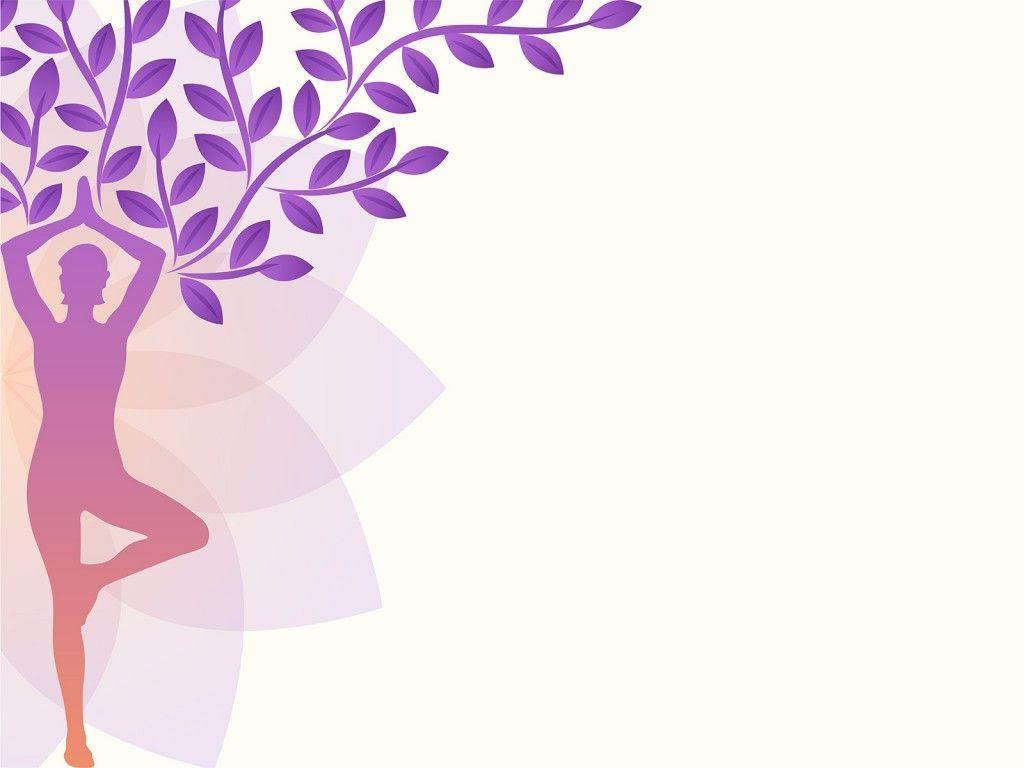 Поза Аиста
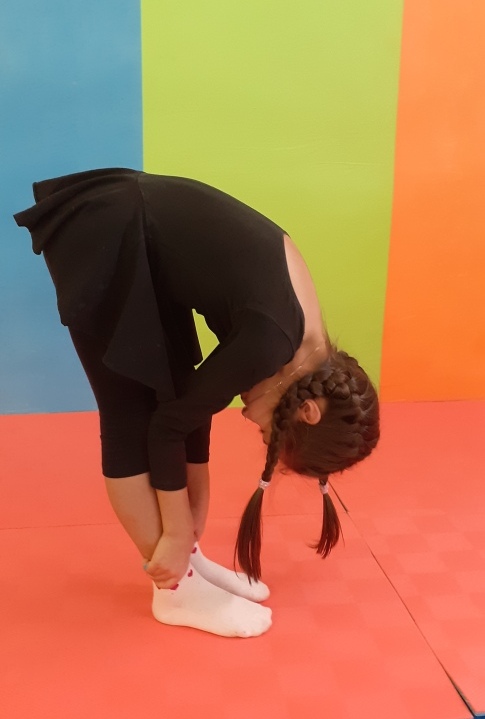 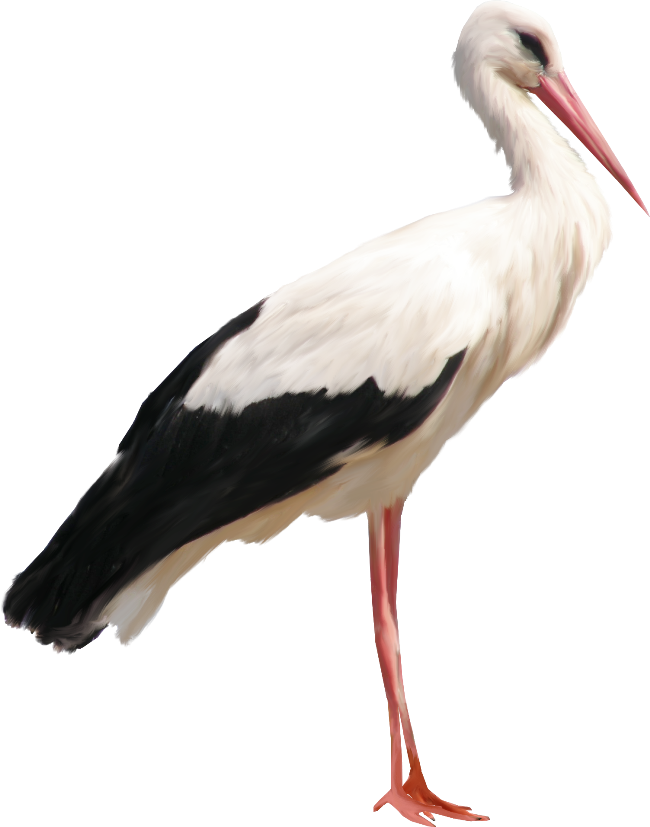 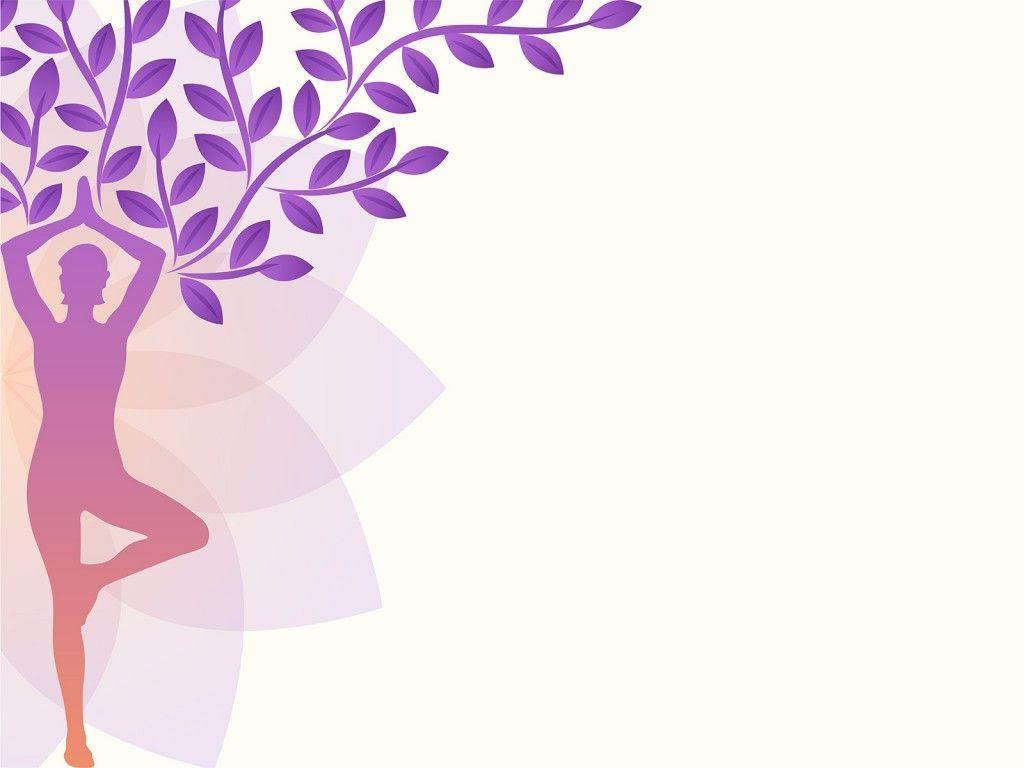 Поза Бабочки
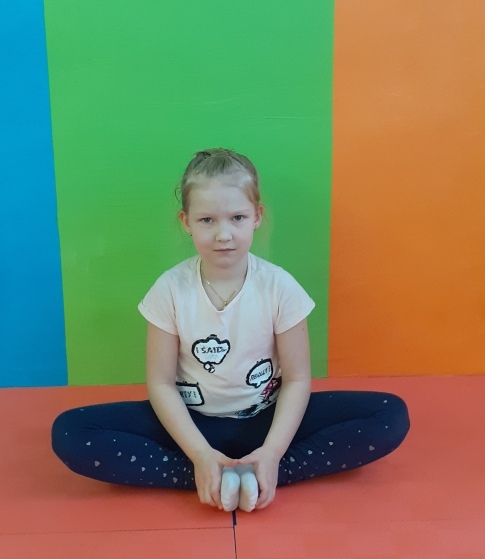 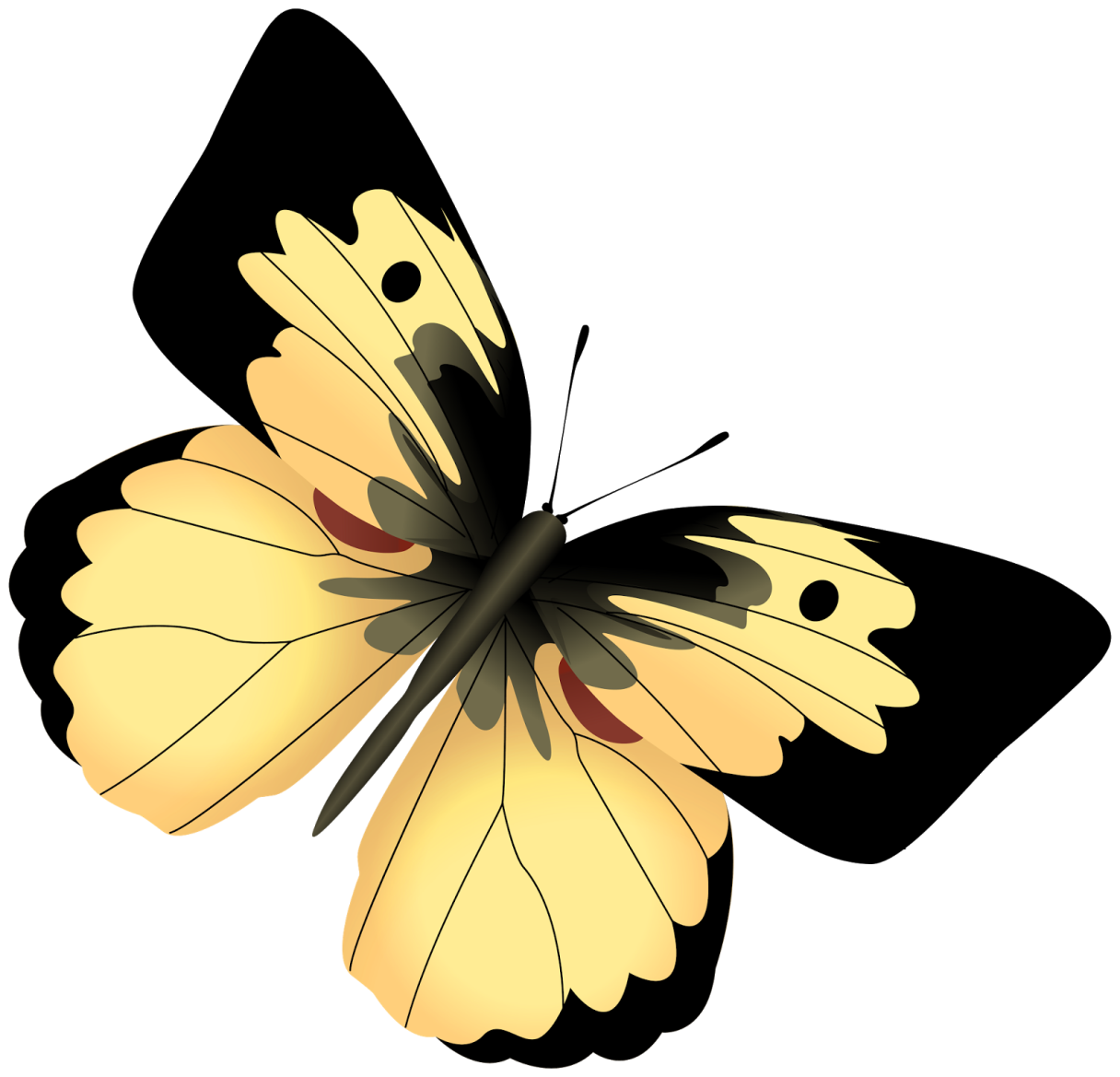 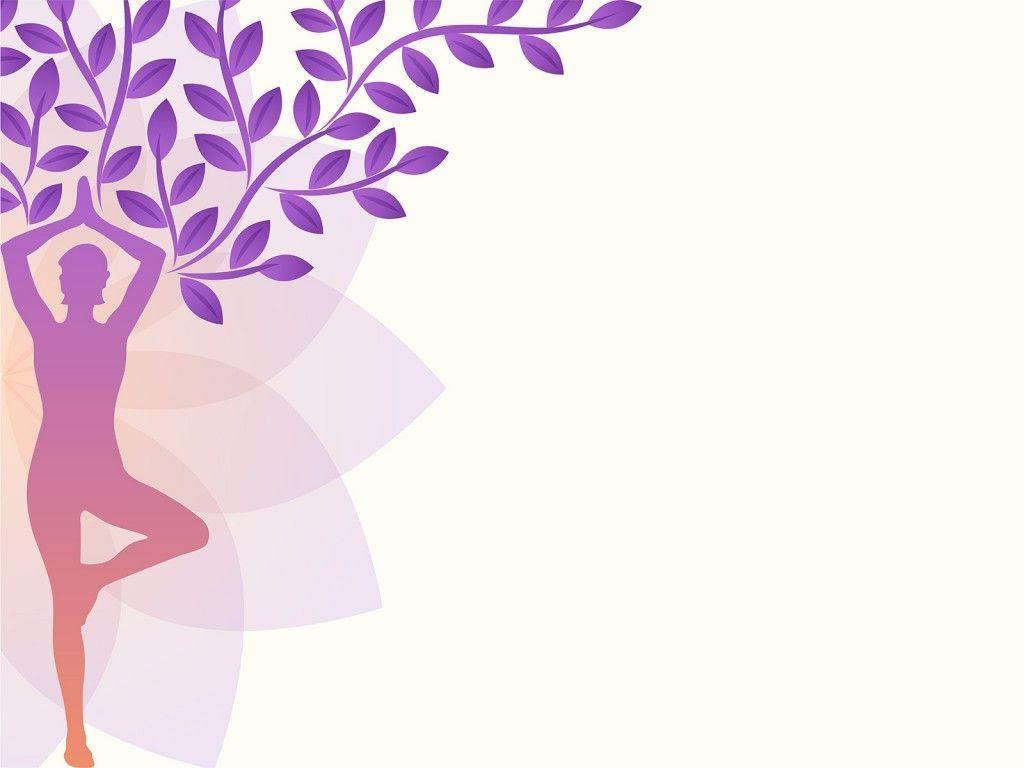 Поза Стрекозы
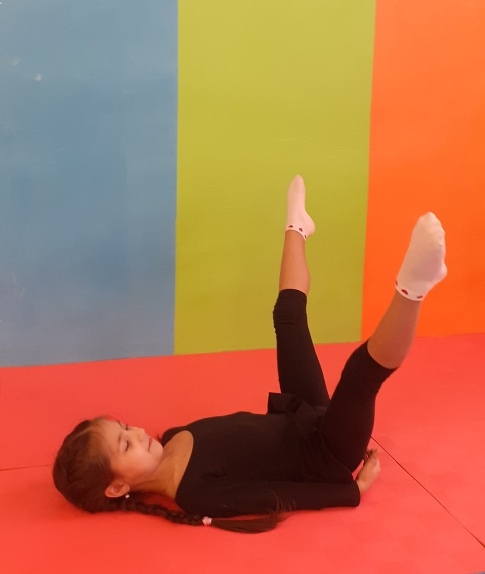 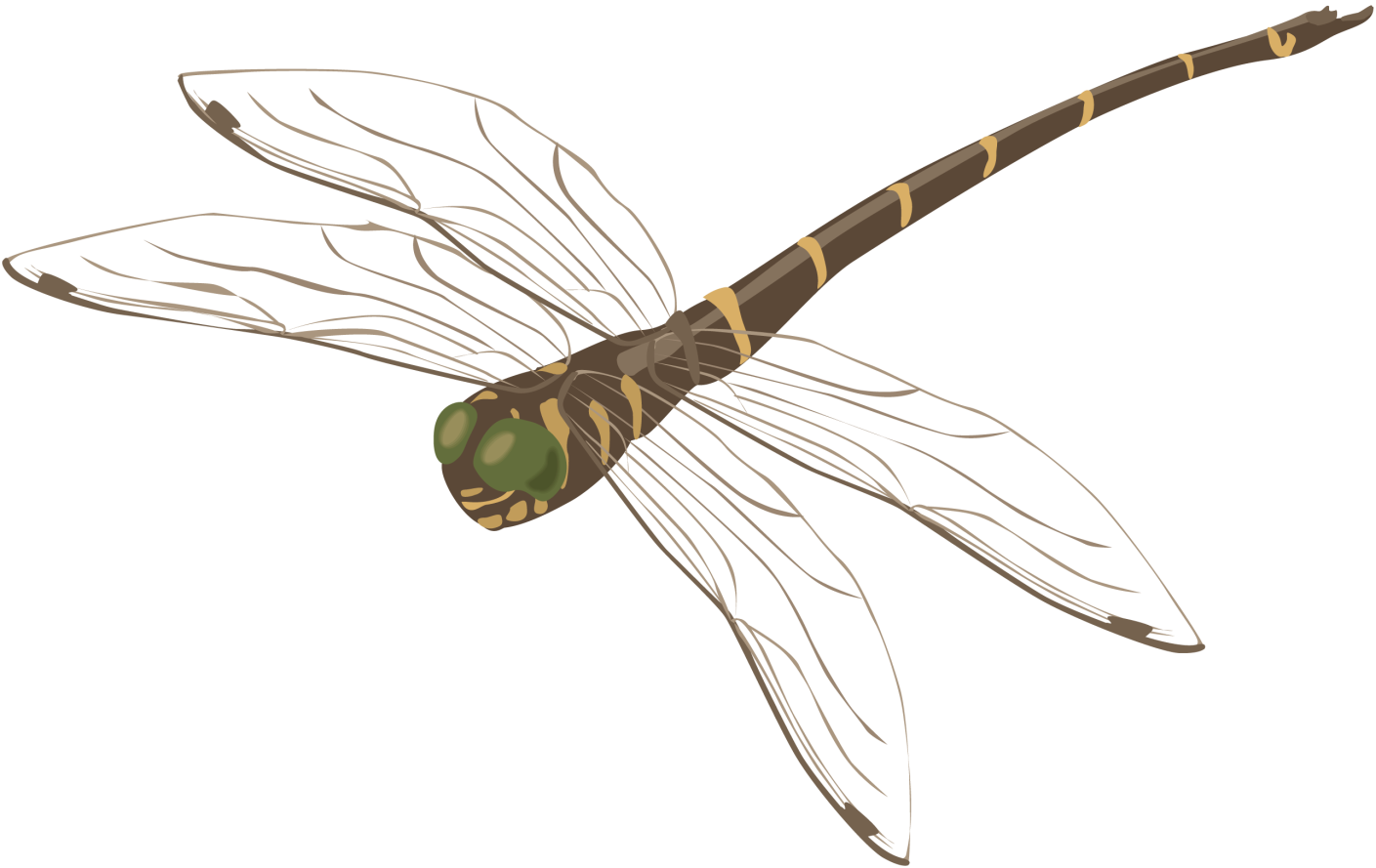 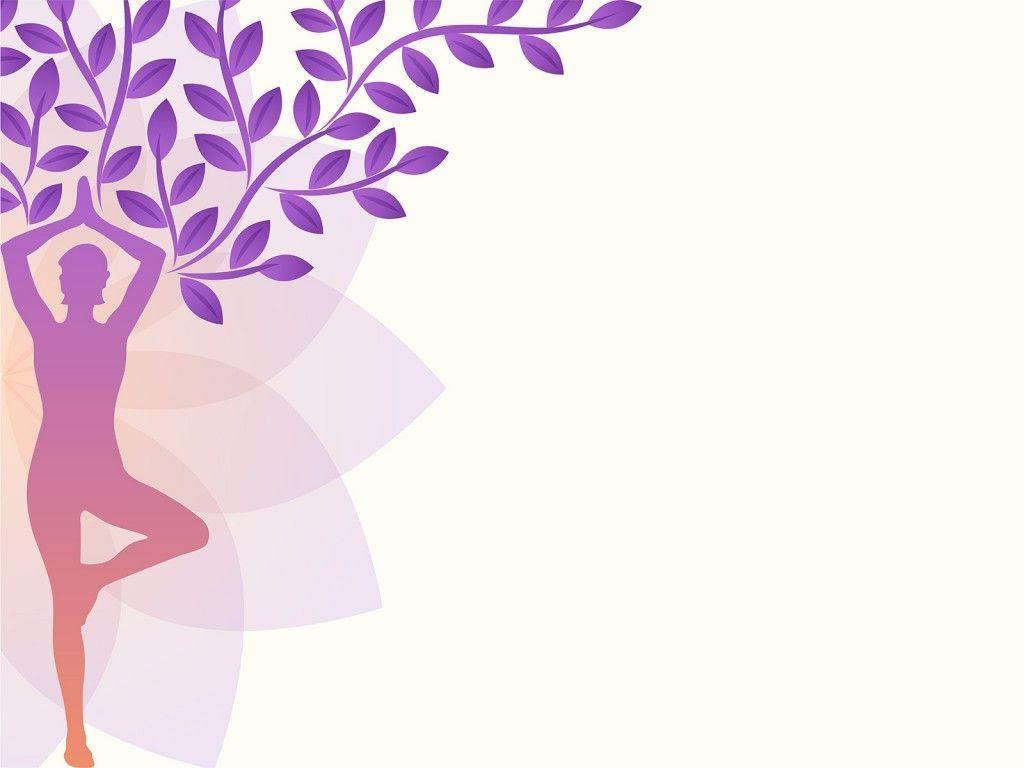 Поза Кобры
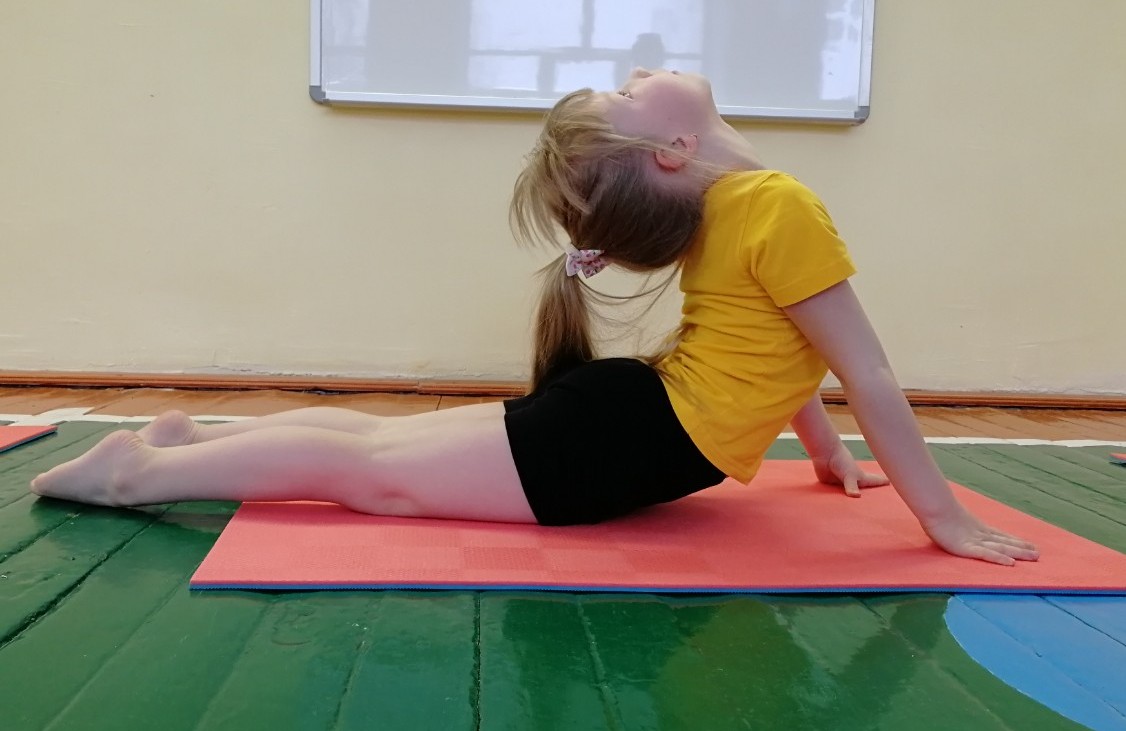 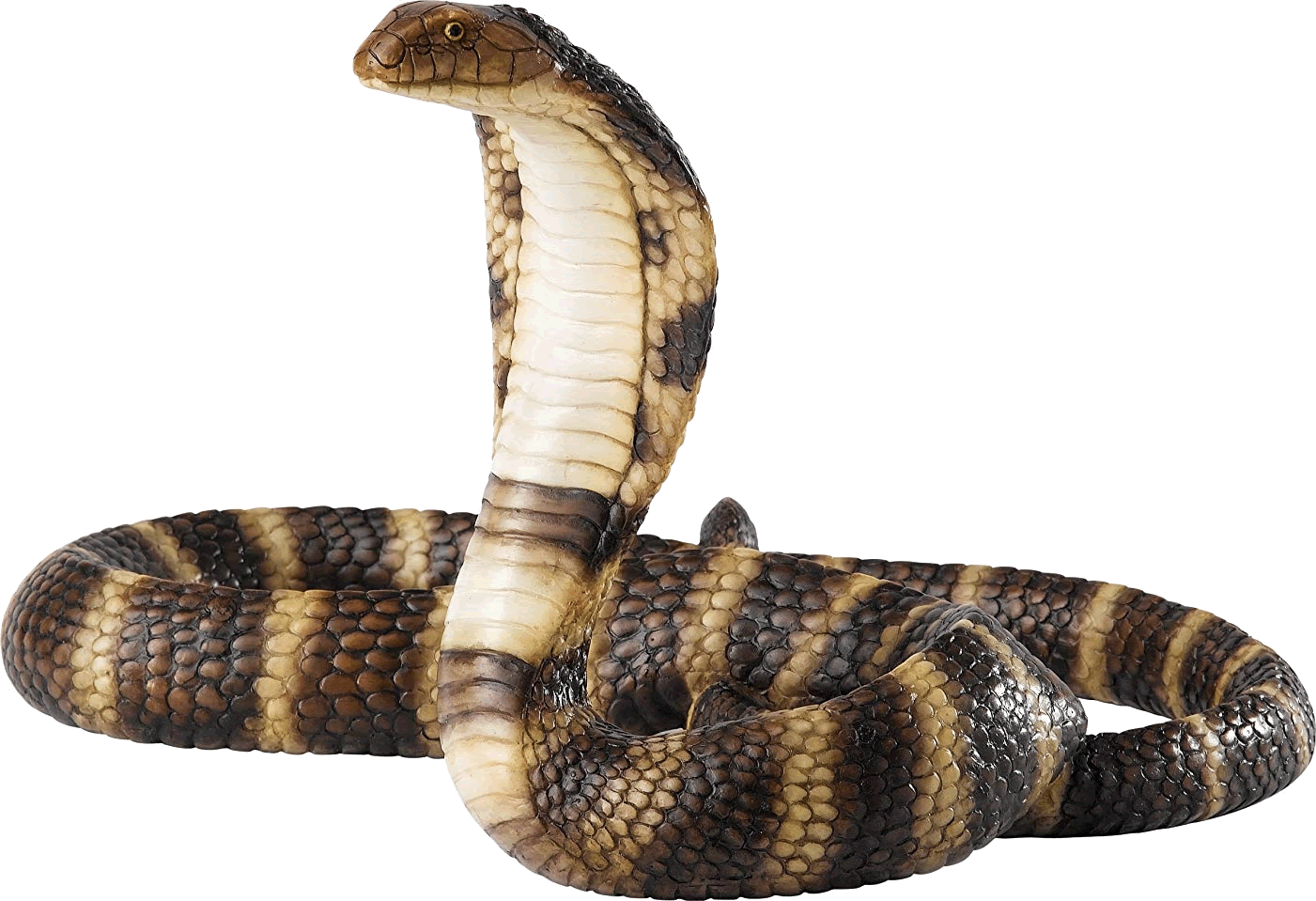 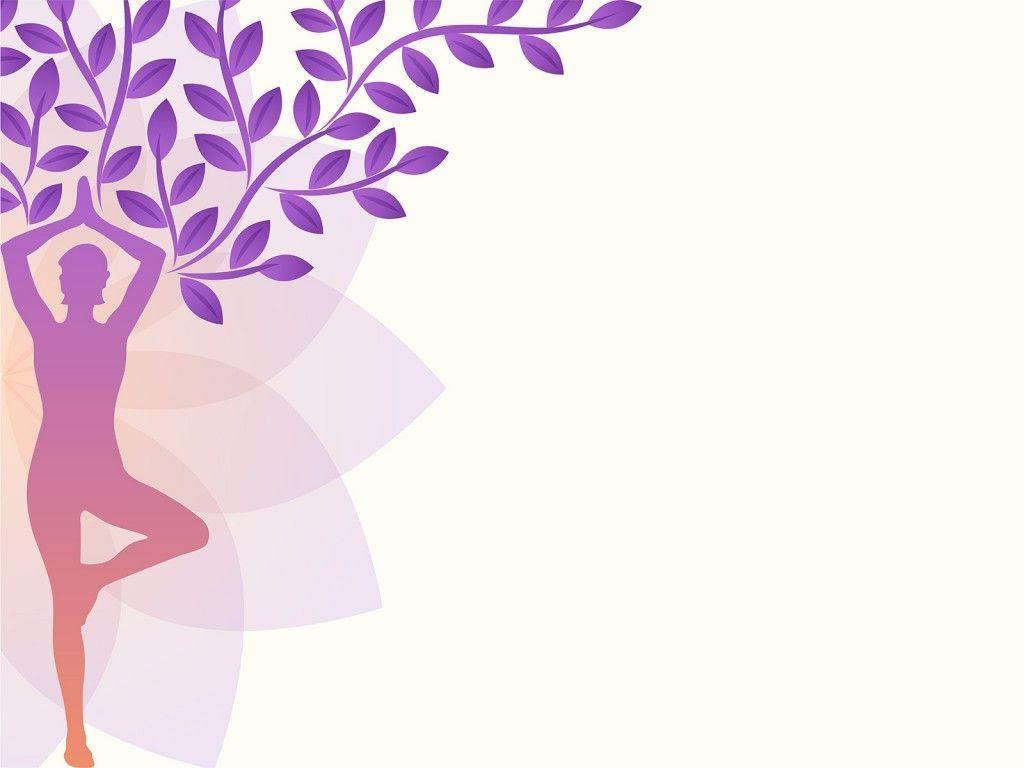 Поза Дикой 
кошки
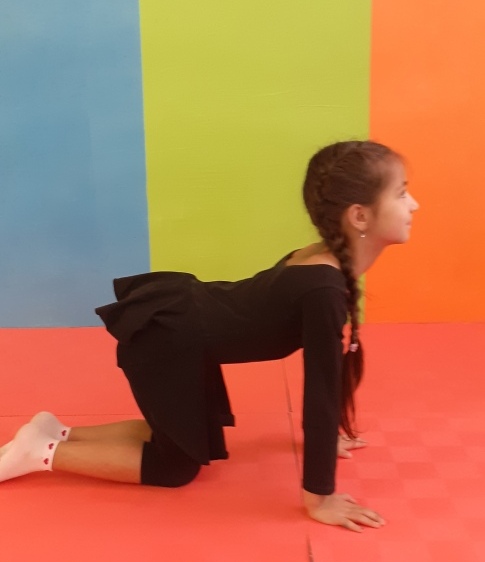 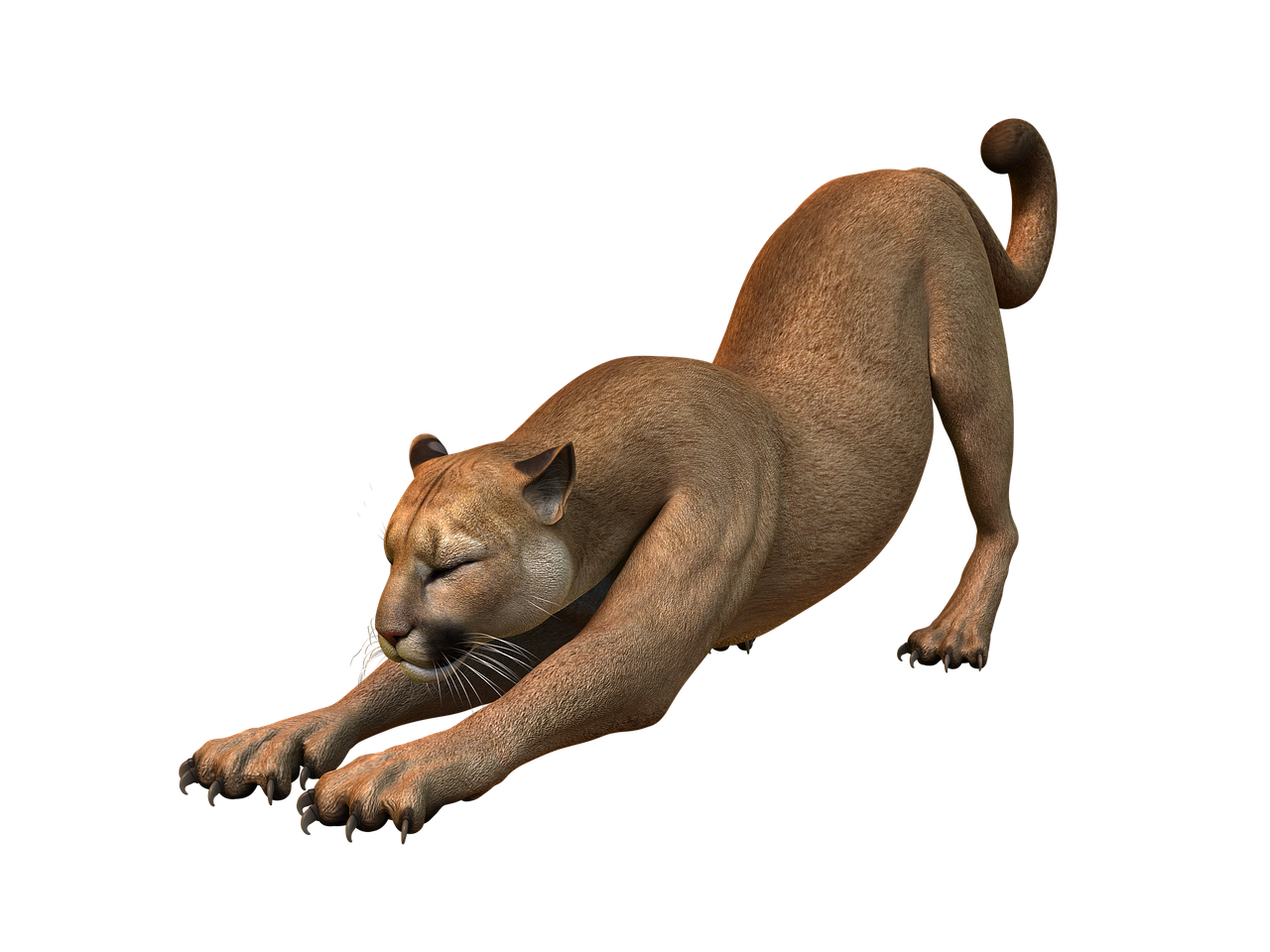 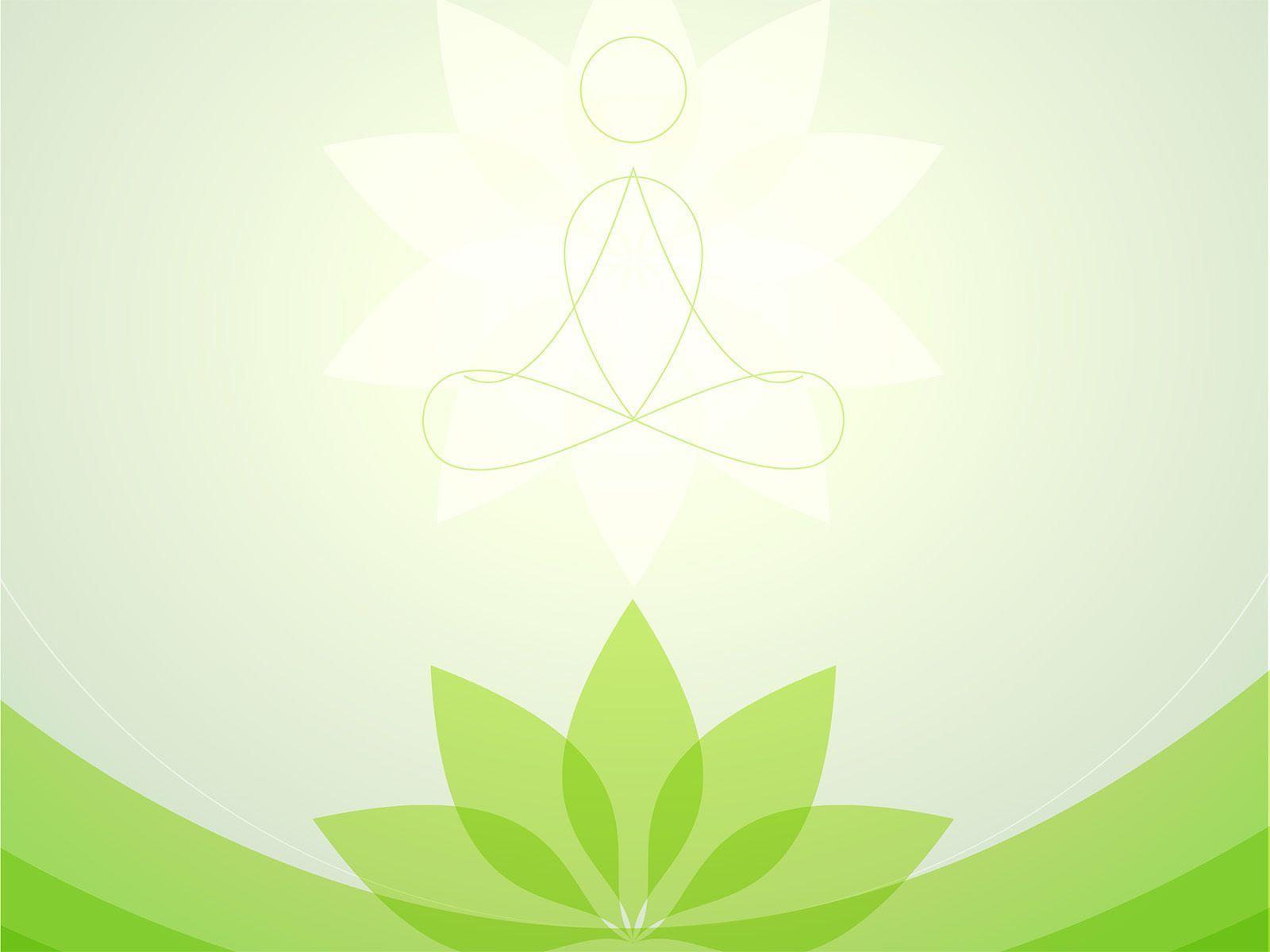 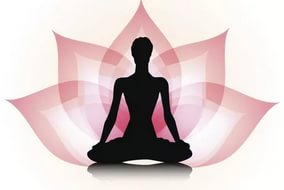 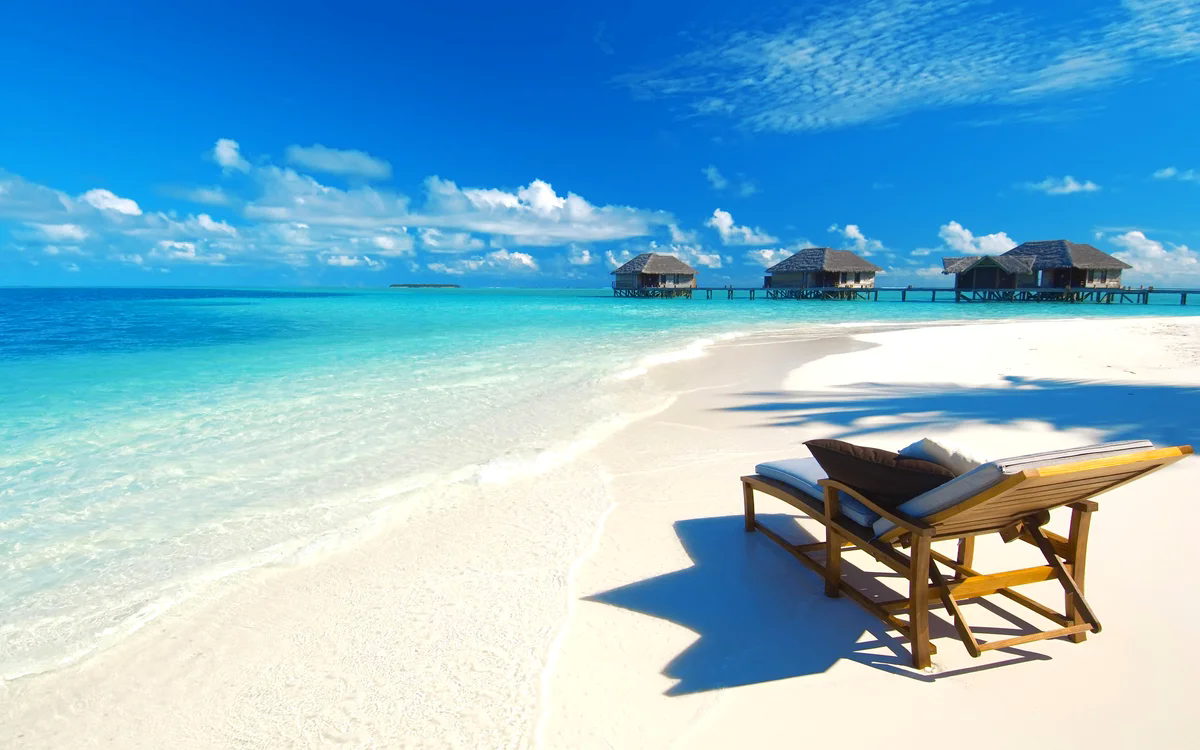 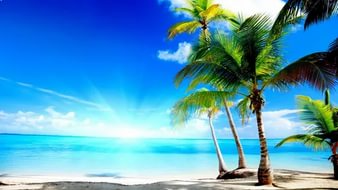